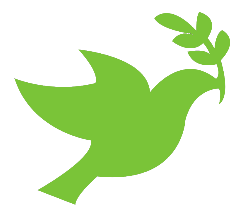 CUP
TEMPLATE
Catholic University of Pusan
01.
Contents sub title
C.O.N.T.E.N.T.S
Contents sub title
02.
03.
Contents sub title
Contents sub title
04.
05.
Contents sub title
Contents sub title
06.
01
CONTENTS TITLE
Sub Title
CONTENTS TITLE
1. 교육이념
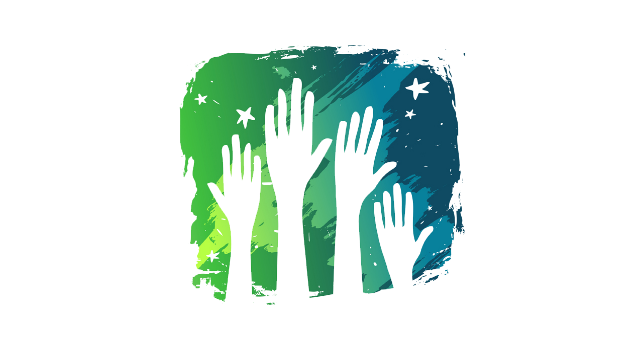 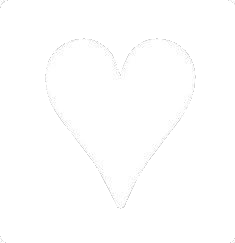 VERITAS
1. 사랑의 실천
2. 진리탐구
3. 봉사의 정신
내용을 입력하세요